Suomalaista kohteliaisuutta
Oliskohan vielä saanu nähdä jonkinnäköstä henkilöllisyystodistusta?
Could you show your identity card, please?
Oliskohan vielä saanu nähdä jonkinnäköstä henkilöllisyystodistusta?
Oliskohan vielä saanu nähdä jonkinnäköstä henkilöllisyystodistusta?
Konditionaali
Kysymysmuoto
-han-liitepartikkeli 
Yleispersoona
Epämääräistäminen
	Partitiivia
”Ylimääräisiä” sanoja
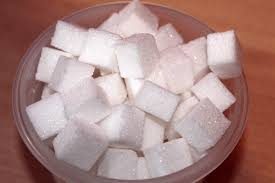 Käännä.		Kan 		du 			ge socker 	till mig?Können 	Sie 	bitte 		mir Zucker geben?Can 		you 			give me sugar, 		please?
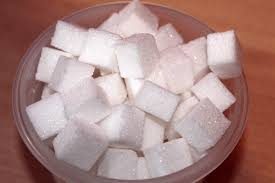 Voitko antaa minulle sokeria?Voitteko, olkaa hyvä, antaa minulle sokeria?Voitko antaa minulle sokeria, kiitos?
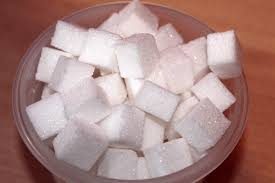 Voitko antaa minulle sokeria?Voitteko, olkaa hyvä, antaa minulle sokeria?Voitko antaa minulle sokeria, kiitos?> Saiskohan sokeria?
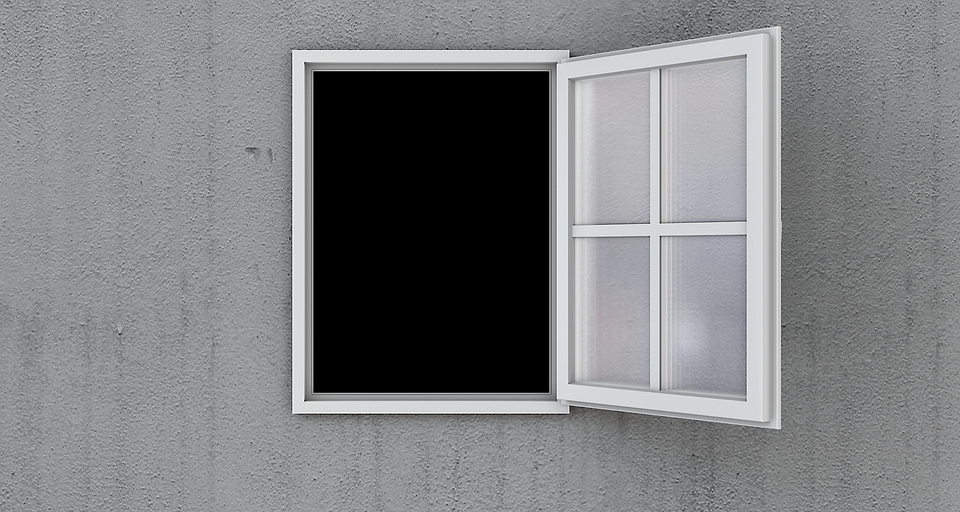 Could you, please, shut the window?
Voisitko sinä, ole hyvä, sulkea ikkunan?
Voisitko sinä sulkea ikkunan?
Voisitko sulkea ikkunan?
Voisiko ikkunan sulkea?
Voisikohan ikkunan sulkea?
Voisikohan tuon ikkunan laittaa kiinni?
Onko teistä täällä kylmä?
[Ei sano mitään, mutta vetää villatakkia tiukemmalle, hytisee liioitellusti ja katselee ympärilleen.]